Муниципальное дошкольное образовательное учреждение
детский сад «Родничок» с. Хохлома



Экологический проект

Тема: «Лаборатория 
неживой природы»
(2 младшая группа)



                                                            Подготовила:
                                                      воспитатель высшей категории
                    Колесникова Наталья Андреевна
Проблема
Как познакомиться
 с неживой природой?
Цель проекта
Формировать представления у детей о необходимости бережного отношения  к объектам неживой природы.
Задачи проекта
1.Формировать интерес к познавательно-исследовательской деятельности;
2.Привлекать детей к активной самостоятельной экспериментальной деятельности;
3.Развивать творческие способности детей, любознательность, поисковую деятельность;
4. Воспитывать бережное и заботливое отношение к объектам неживой природы;
5. Активизировать речь и обогащать словарь детей;
6. Развивать эмоциональную отзывчивость;
7. Формировать партнерские взаимоотношения между педагогами, детьми и родителями.
Интеграция
 образовательных областей
Виды 
детской деятельности
Этапы работы над проектом
1 этап: Подготовительный
1.Диагностирование детей.
2. Определение цели и задач проекта. 
3. Анализ имеющихся условий в группе, детском саду. 
4. Разработка комплексно - тематического плана работы
5. Создание условий для организации работы в «Лаборатории неживой природы»
     2 этап: Основной 
1. Цикл познавательных занятий (элементарные научные сведения) об объектах неживой природы.
 2. Исследовательская и практическая деятельность детей по изучению объектов неживой природы. 
     3 этап: Заключительный 
1. Анализ и обобщение результатов, полученных в процессе исследовательской деятельности детей. 
 2.Оформление фотостенда «Лаборатория неживой природы».
Перспективное планирование 
совместной детско – взрослой деятельности
План работы с родителями.
Результаты работы.
Диагностика по проекту
Сентябрь            средний уровень – 70%, низкий уровень – 30%
Декабрь      средний уровень – 30%, высокий уровень – 70%.
Вывод: Наблюдается позитивная динамика результатов у детей при сравнении в начале данного проекта и в конце проекта.
Заключение.
Таким образом, анализ проведённой работы позволяет убедиться в целесообразности и эффективности построения педагогического процесса в соответствии с поставленной целью и задачами. 

         Дети научились простейшей экспериментальной деятельности с объектами неживой природы и делать простейшие выводы.

         Повысился уровень нравственно-экологической компетентности родителей, участия родителей в воспитательно-образовательном процессе, повысилась коммуникативность родителей.

       Разработанные методы и приёмы сотрудничества педагогического коллектива ДОУ и родителей способствовала воспитанию у детей осознанного и бережного отношения к природе, людям, окружающему миру, что составляет основу экологической культуры.
Литература.
1.Дыбина О.В. «Ребёнок в мире поиска» - Москва: ТЦ Сфера, 2004;
2.Евдокимова Е. С. «Технология проектирования в образовательном пространстве детского сада» - Волгоград: Перемена, 2001;
3. Иванова А.А. «Методика организации экологических наблюдений и экспериментов в детском саду» - Москва: ТЦ Сфера, 2004;
4. Маневцева Л.М. «Мир природы и ребёнок» - Санкт – Петербург: Детство-пресс, 2003;
5. Масленникова О.М., Филлипенко А.А. «Экологические проекты в детском саду» - Волгоград: учитель 2011;
6.Николаева С.Н. «Экологическое воспитание младших дошкольников» - Москва: Мозаика – Синтез, 2006;
7.Потапова Т.В. «Детский сад – эталон экологической культуры» - Москва: ЦС ВООП, 2000;
8. Прохорова Л.Н. «Организация экспериментальной деятельности дошкольников» - Москва: Аркти,2005.
Спасибо за внимание!
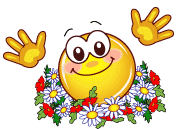